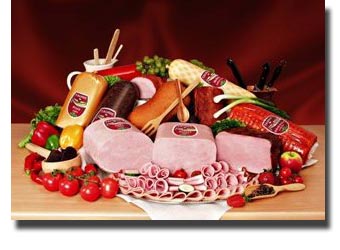 Mäsové výrobky
Mäsové výrobky
Suroviny na výrobu:
Mäso – čerstvé teplé, chladené, mrazené
Vnútornosti, krv, slanina
koreniny, soľ, voda, múka, vajcia, zelenina, mlieko
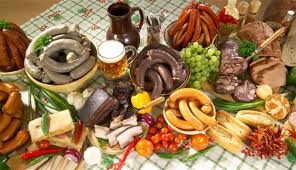 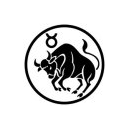 Úprava surovín:
Aby výrobky nadobudli príslušnú chuť, farbu,
                vôňu musí sa mäso nasoliť a odležať.
     PRÁT – SPOJKA zabezpečuje konzistenciu a súdržnosť
                                       mäsových výrobkov
       Je to polotovar vyrobený z mäsa mladých býkov,
       obsahuje veľa bielkovín. Vyrába sa:
Za studena – z vychladeného mäsa na trvanlivé   výrobky
Za tepla – z teplého mäsa na mäkké výrobky
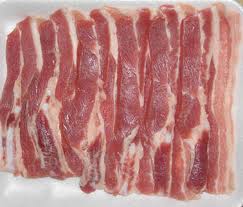 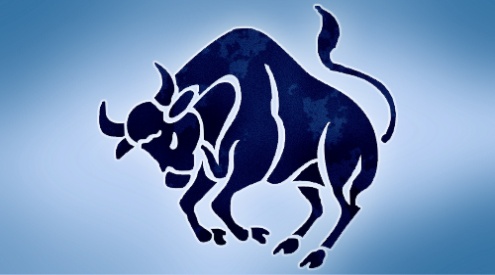 ÚDENIE:
Výrobok získa chuť, vôňu, trvanlivosť
 Údiť možno dymom:
Studeným: t=8 až 24 °C ......trvanlivé výrobky
Teplým: t= 25 až 69 °C .....klobása
Horúcim: t= 70 až 100 °C...mäkké, na rýchlu spotrebu
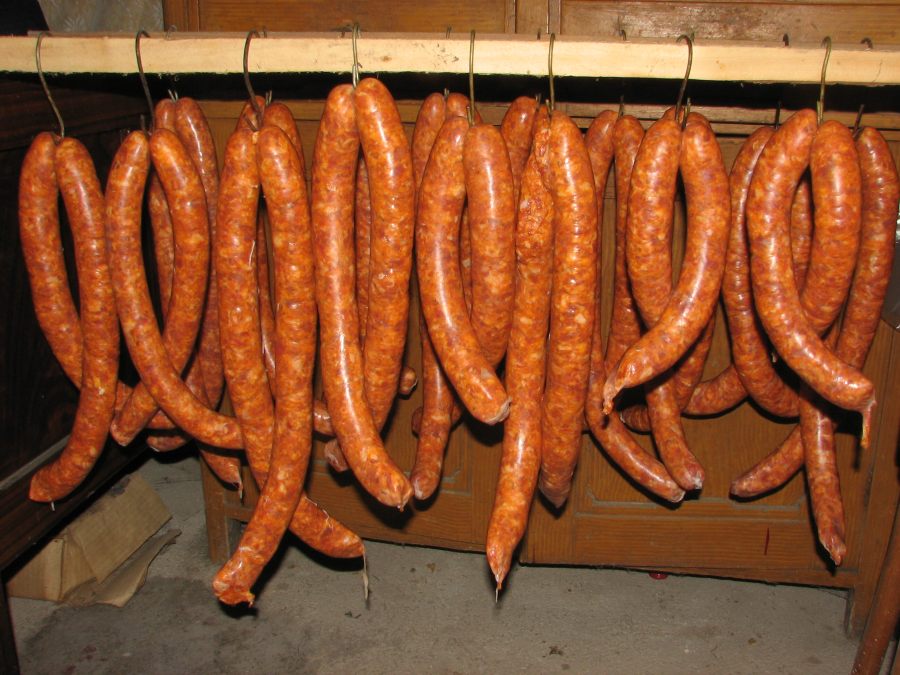 OBALY
Črevá                                         Umelé črevá  
  Žalúdky                                      a fólie
                                                                                        pred konzumáciou
                                                                                        treba odstrániť
PRÍRODNÉ
UMELÉ
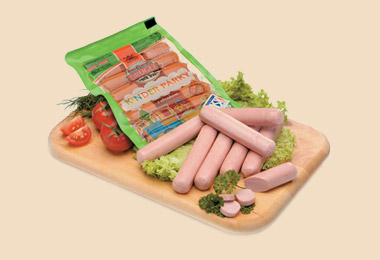 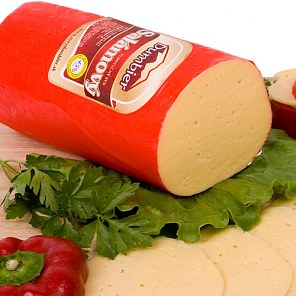 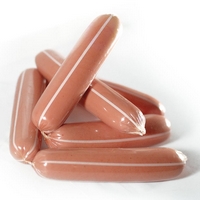 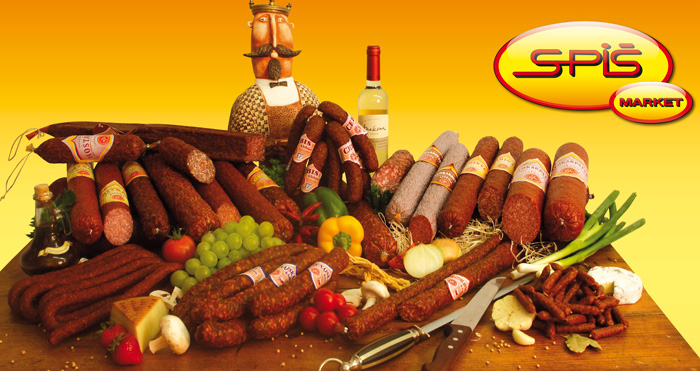 Druhy mäsových výrobkov
1.Mäkké výrobkyobsahujú veľa vody, sú náročné na skladovanie
Salámy
  cesnaková, šunková,
  parížska, pizza nárez
-umelé obaly
Drobné
  párky, špekáčiky,
  safaládky
-prírodné obaly 
(baranie črevá)
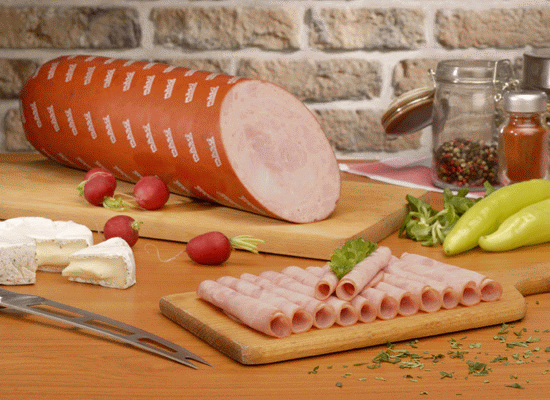 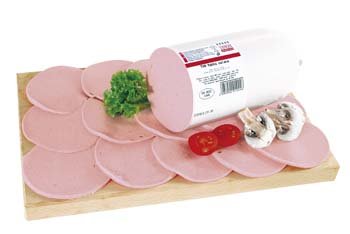 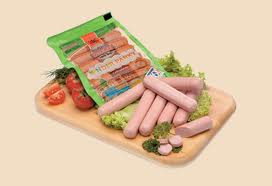 2.Trvanlivé výrobky
Tepelne neopracované
-v prírodných obaloch
Tepelne opracované
-v umelých obaloch
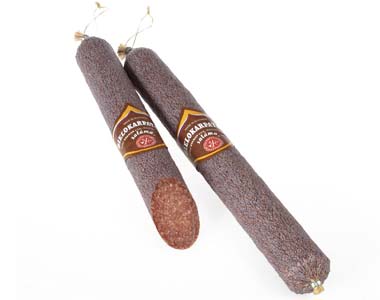 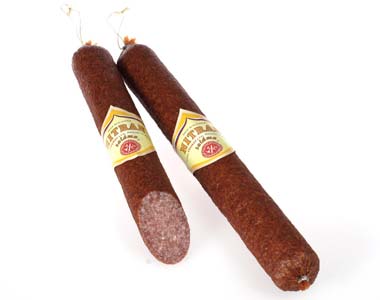 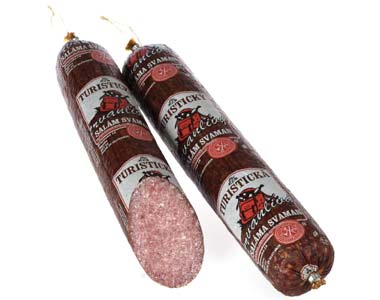 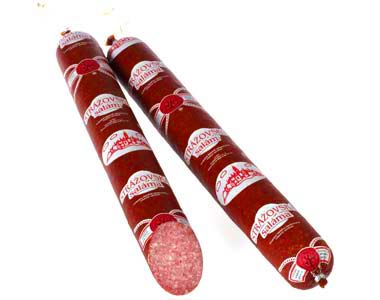 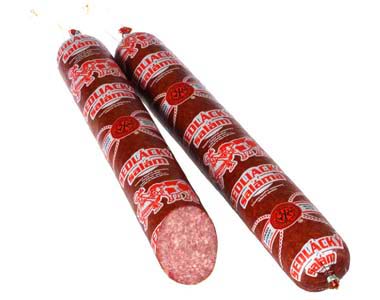 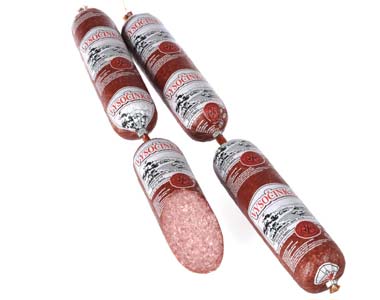 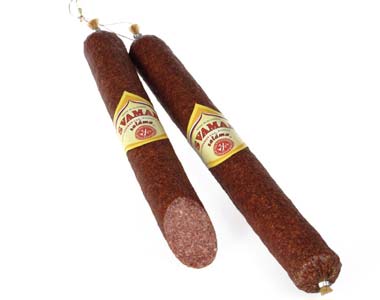 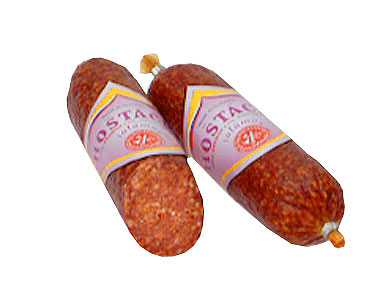 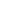 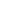 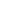 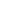 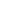 3.Varené výrobkyRýchlo sa kazia, v letných mesiacoch sa nepodávajú
Tlačenka, jaternice, krvavničky, aspiky,
                  paštéty, nátierky, peny
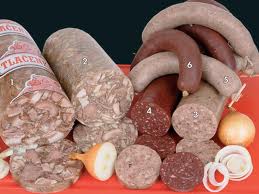 4. Pečené výrobky
Domáca sekaná pečienka        Pečené hašé
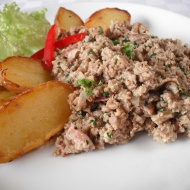 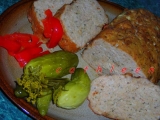 5. Špeciálne výrobky
Anglická slanina               Oravská slanina
- Sú to vykostené a kvalitne vyúdené bravčové boky
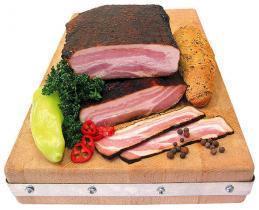 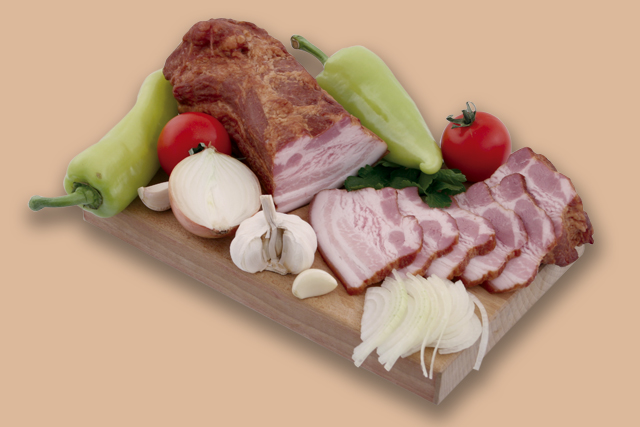 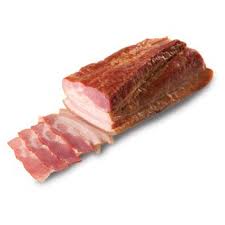 Cigánska pečienka          Debrecínska pečienka












                             Vykostené  bravčové karé
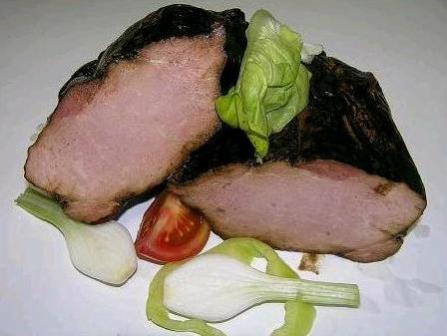 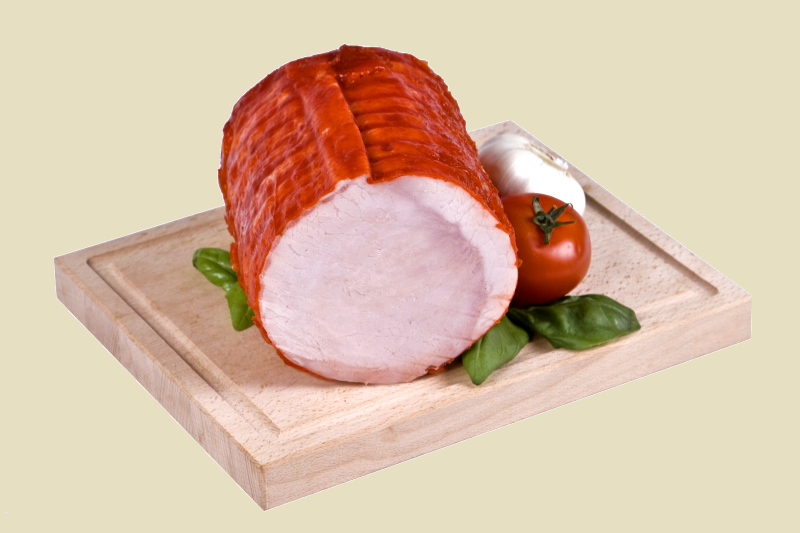 6. Solenépo nasálaní sa údia
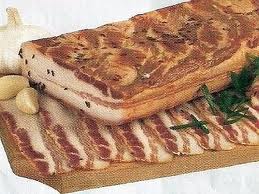 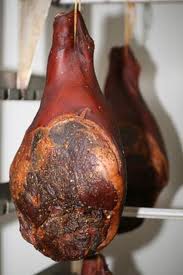 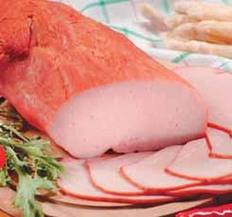 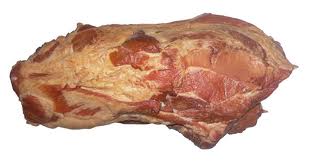 Kvalita mäsových výrobkov
Posudzuje sa na povrchu aj na reze
Povrch čistý, rovnomerne zaúdený, obal neporušený, nedeformovaný
Nákroj – vzhľad a farba musí zodpovedať použitej
    surovine, pri nakrojení sa nesmie uvoľňovať voda
    a tuk
    Konzistencia krájateľná alebo rozotierateľná
    Vôňa a chuť po použitých surovinách, bez cudzích pachov a príchutí
Chyby mäsových výrobkov
Povrchová slizkosť – odstráni sa umytím vlažnou    osolenou vodou
Hĺbková hniloba – výrobky zapáchajú a sú nepoužiteľné
Mierne blednutie – bežná neškodná chyba
Plesnivenie – uskladňované vo vlhkom a nevetranom prostredí
Zelenenie – z obsahu dusitanov. Ak nie je zmenená chuť
     a vôňa, nie sú zdraviu škodlivé
Ďakujem za pozornosť
Literatúra: 
     Úradníčková,J.- Marenčáková,J. - Jurgová, O.: Potraviny a výživa I.Bratislava: SPN 2007


                                                Mgr. Anna Černeková